Анализ работы РМО учителей начальных классов. 
2014-2015 уч.г.
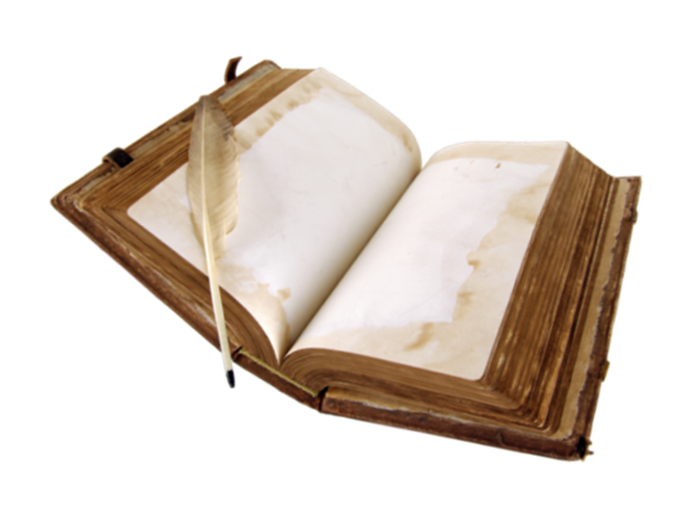 Тема РМО
«Обновление содержания начального общего образования через реализацию федерального государственного образовательного стандарта начального общего образования».
Цель:
Создание  методической базы для качественной реализации ФГОС  начального общего образования  учителями начальной школы в образовательных учреждениях района.
Задачи:
1.    Создание  условий  эффективного психолого-педагогического и методического сопровождения участников педагогического процесса при реализации  ФГОС начального общего образования в образовательных учреждениях района.
       2.  Обеспечение  внедрения современных образовательных технологий как  значимого компонента содержания образования (как одно из требований к условиям  введения ФГОС).        3.    Создание  условий  для повышения уровня квалификации педагогов (как одно из требований к условиям введения ФГОС).      4.  Повышение  уровня самообразования  учителя (как одно из требований к условиям введения ФГОС).
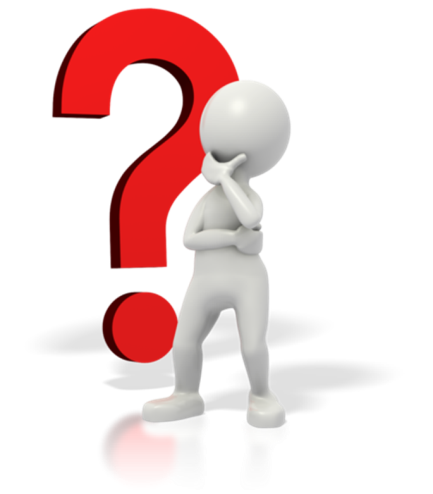 РМО начальных классов состоит 
из 131 человека.
Образование:
Высшее: 95 человек
Средне-специальное: 36 человек
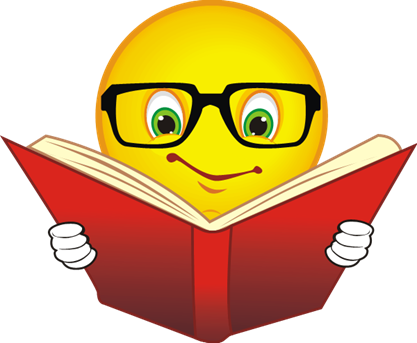 РМО начальных классов состоит 
из 131 человека.
Высшая категория: 20 человек

Первая категория: 88 человек

Вторая категория: 11 человек

Без категории: 12 человек
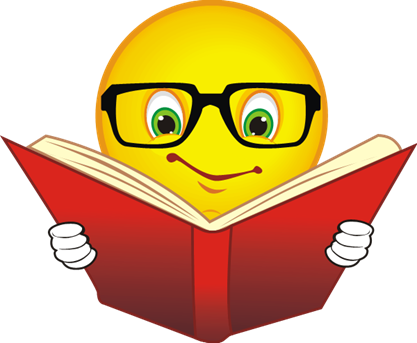 Рейтинг общеобразовательных учреждений и командные призовые места VIII –ой лично-командной олимпиады по русскому языку
(2014 – 2015 уч. г.)
Рейтинг общеобразовательных учреждений и командные призовые места VIII –ой лично-командной олимпиады по математике
(2014 – 2015 уч. г.)
Задачи на 2015-16 уч.год:
     1.Совершенствование профессионального мастерства учителей начальных классов в ходе реализации инновационных технологий системно-деятельностного подхода.
     2.Повышение качества обучения через применение инновационных технологий обучения (технологии системно-деятельностного подхода, ИКТ, проектные и исследовательские технологии).
     3.Совершенствование рефлексивной культуры педагогов с целью видения перспективы по устранению недостатков.
     4.Систематизация опыта педагогов с целью создания банка идей и единого образовательного пространства на основе принципов технологии проектного метода обучения.
     5.Активизация работы учителей по изучению материалов ФГОС НОО, по формированию ключевых компетенций учащихся (через семинары, лекции, мастер-классы).
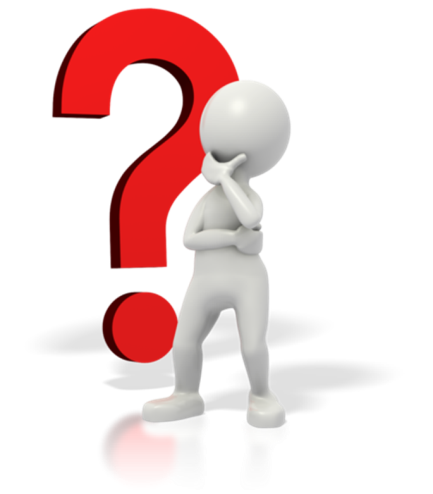 Пожелай себе любимой
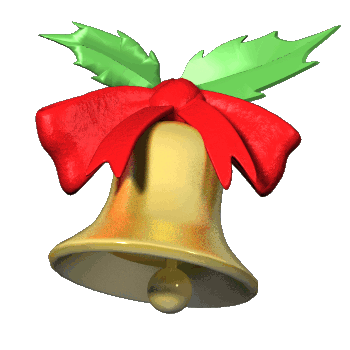 Делай в новом учебном году всё, чтобы себе понравиться!

Засыпая, чаще думай о том, что завтра будет всё отлично!

Поменьше плохих мыслей и больше на лице улыбок!
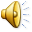 До следующих летних каникул остался…181 учебный день!
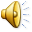